Význam liturgických predmetov
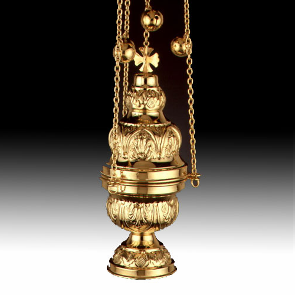 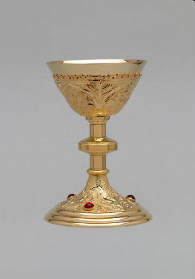 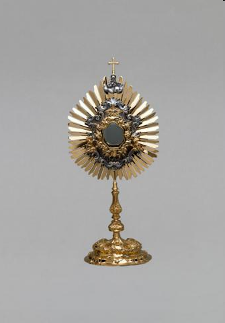 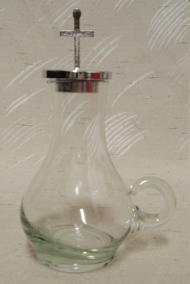 Život vo svete
Duchovný život
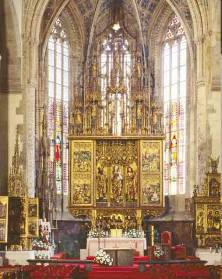 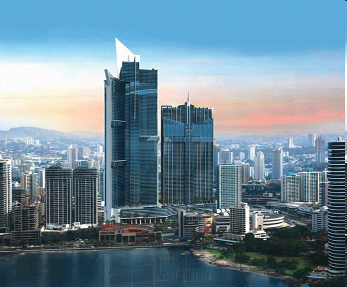 Profánne predmety
- používame ich v každodennom živote
Liturgické predmety
 používame ich v sakrálnom (posvätnom)    priestore 
- sú vyňaté z bežného používania, aby 
  slúžili výlučne pre liturgiu
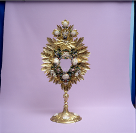 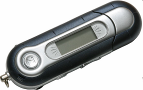 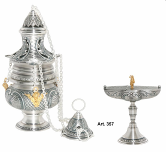 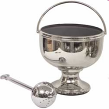 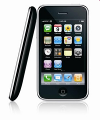 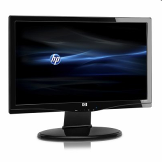 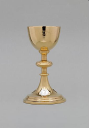 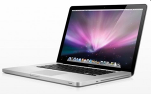 - Ma rád svoju službu, to znamená, že pozná predmety ktoré sa pri liturgii používajú
Správny miništrant:
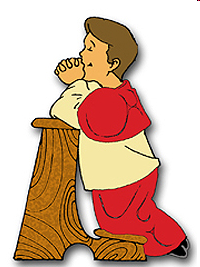 - Musí s nimi správne a dôstojne zaobchádzať.
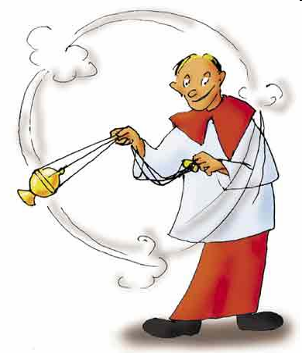 - prv ako sa liturgické predmety použijú, tak sa požehnajú
Okrem kalicha a patény, ktoré sa navždy určujú na slávenie eucharistickej obety,a tým sa stávajú posvätnými nádobami, sa vhodne požehnávajú: nádoba na hostie, monštrancia, ako aj plátna, ako sú korporály a oltárne plachty. Tieto predmety musia zodpovedaťstanoveným normám, majú byť krásne a zhotovené na požadovanej úrovni.
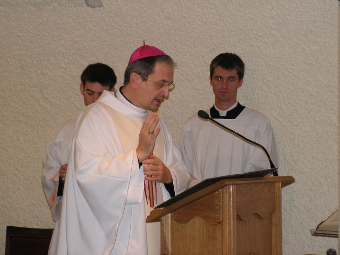 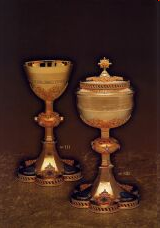 Tieto predmety musia zodpovedať stanoveným normám, majú byť umelecké, krásne, a zhotovené na požadovanej úrovni.
Biblický príbeh
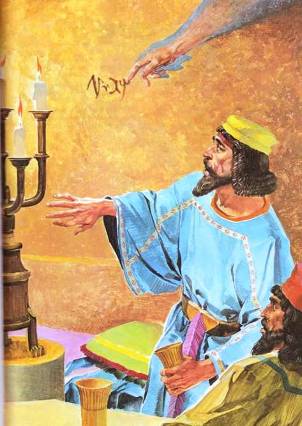 „Kráľ Baltazár usporiadal hostinu pre svojich tisíc veľmožov a pred tisícmi pil víno.        Pri pití vína rozkázal Baltazár priniesť zlaté a strieborné nádoby, ktoré jeho otec Nabuchodonozor dal odniesť z jeruzalemského chrámu, aby z nich pil...       I doniesli zlaté nádoby, ktoré odvliekli z jeruzalemského domu Božieho, a pili z nich kráľ, jeho veľmoži... Pili víno a oslavovali zlatých, strieborných... a kamenných bohov.       V tú chvíľu sa zjavili prsty ľudskej ruky a písali oproti svietniku na vápno múru kráľovského paláca. A kráľ videl prsty ruky, ktorá písala“ (Dan 5,1-5).
Posvätnosť liturgických predmetov je spojená so živým Bohom.
- k posvätným nádobám mám pristupovať s veľkou úctou a brať ich do čistých rúk len z poverenia kňaza a ním určených osôb
Čo si mám dobre zapamätať?
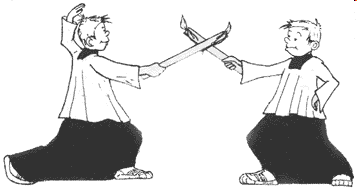 - hlbšie si uvedomím, že v posvätných nádobách sa nám dáva ako pokrm a nápoj sám Ježiš Kristus, aby sme mali večný život a čoraz viac sa mu pripodobňovali
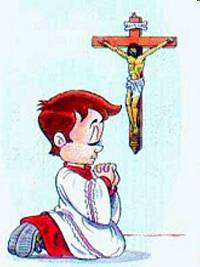